STAINING
Objectives
By the end of this chapter students should be able to
1 . What is it?
2. Why its done
3. How its done in different tissues
4. Different types and their indications
5. interpretation
Aims of Staining
1.To study and see the physical characters.
      2.To see relationship of tissues and constituent of cells.
    3.To outline the tissue and cellular components
Staining /Impregnation
In staining no particulate dye is seen and tissue remains transparent.
In impregnation salts of heavy metals are used which precipitate selectively with few components of cells and tissues making an opaque particulate precipitate.
General Stains
In general two contrast stains hematoxylin and eosin are used to stain and outline the cellualr and tissue constituents so that a trained pathologist may be able to identify and establish the presence or absence of disease process.
While special or specific staining is the basis of histochemistry, in which the identification of certain structures and chemical substances is accomplished by controlled, specific chemical reactions designed to give a final color (staining) at the site of location of the structure or substance in the cells or tissues.
Stains and tissue reactions
Chemical Reaction: e.g. staining of acidic nucleoproteins by basic dyes.
Adsorption: it involves the attraction and surface fixation of small molecules with large molecules e.g. staining of dextrans with iodine.
Differential solubility : e.g. staining of lipids with alcoholic solutions of such dyes as oil red O and Sudan
Care of stains
Purchased in solid or liquid form.
Stored in cool dark shaded area in airtight bottles.
Labelled with expiry dates.
PROGRESSIVE AND REGRESSIVE STAINING
METACHROMASIA
Indications of special stains
. Fibrous tissue 
                                                       Collagen fibers
                                                       Reticular fibers
                                                       Elastic fibers
                                                       Basement menbrane  
2.Intracellular molecules
                                                          Glycogen
                                                          Mucin
                                                          Lipids
3. Pigments
                                                          Exogenous
                                                           Endogenous
                                                           Artefacts
Stain for fibers
Collagen fibers   Von Masson Trichrome  
                                                             
  Reticular fibers   Periodic Acid  Schiff (PAS)
                                Argyrophil Silver impregnation

   Elastic fibers       PAS

   Basement mem.PAS, Methnamine silver
Intracellular Substances
GLYCOGEN ---polysccharide
                             present in the cytoplasm.
         In high quantities in liver, cardiac and skeletal             muscles.
         In adequate quantities inhair follicles, endometrial glands, vaginal, cervical epithelium, mesothelial cells, leukocytes and megakaryocytes.
           Stained with PAS.
 
MUCIN--- mucopolysccharides or glycosaminoglycans
                       coating the surfaces  
                       Stained with PAS and Grocotts stain.
      LIPIDS ---insoluble in water so fats and fat-like substances.
                      fixation with osmium tetroxide and chromic acid.
                      stained with sudan black  or seen with bi-fringence and nile blue 
                      sulphate method.
Endogenous Pigments
1. HEMATOGENOUS
2. NONHEMATOGENOUS
HEMATOGENOUS are  Hemosiderin
                                        Hemoglobins
                                        Bile pigments
                                        Porphyrins
NONHEMATOGENOUS are melanin
                                                lipofuscin
Exogenous Pigments
Are usually inert and nonreactive.
 Are
             1.Tattoo pigments
             2.Carbon
             3.Silicon
             4.Asbestos
ARTIFECTS
Includes
1. Formalin pigments
2. Malarial pigments
3. Schistosome
4. Mercury pigments
PAS
PAS method works by exposing the tissue to periodic acid. Periodic acid acts as oxidizing agent which oxidizes compounds having free hydroxyl group (-OH group) or amino/alkylamine group resulting in dialdehydes. These dialdehydes when exposed to Schiff’s reagent, an insoluble magenta colored complex is formed. A suitable basic stain is used as counter stain
PAS reagent preparation
) Periodic Acid Solution :

Periodic Acid : 1 gram
Distilled water : 100 ml
2) Schiff’s Reagent :

Fuchsin Basic : 1 gm
Distilled water : 100 ml
Sodium metabisulphite : 2 gm
Conc. HCl : 2 ml
Charcoal activated : 0.3 gm
Dissolve basic fuchsin in boiling water, cool at 50°C and filter. Add sodium metabisulphite and HCl. Store at dark room at room temperature overnight. Add charcoal, shake for one minute and filter
Procedure of PAS
Bring sections to distilled water.
Treat with periodic acid for 5 minutes.
Rinse well in distilled water.
Cover with Schiff’s reagent for 5-15 minutes.
Wash in running tap water for 5-10 minutes
Counter stain with Herri’s hematoxylin for approximately 15 seconds.
Differentiate (if necessary) with acid alcohol and bluing as usual.
Wash in tap water.
Rinse in increasing concentration of alcohol (70, 80, 95 and 100%)
Clear in xylene and mount as usual.
Result
Formation of insoluble magenta colored complex denotes positive result
PAS STAIN
PAS WITH DIASTASE
Periodic Acid - Schiff (PAS) with Diastase:
The primary purpose of using the PAS with Diastase staining procedure is to differentiate glycogen from other PAS positive elements such as mucin that may be present in the tissue sample. Mucin can be specifically identified in certain tissue samples using the PAS staining procedure only if the glycogen (which is also PAS-positive) is digested with diastase and washed out.

Several enzyme deficiencies can be diagnosed through the analysis of glycogen deposits in the liver.

The PAS with Diastase staining procedure can also be used to differentiate glycogen granules from other granules in various tumor types.
PAS/PAS WITH DIASTASE
PAS WITH DIASTASE
. Deparaffinize and hydrate to distilled water.
2. Warm the diastase solution in the microwave for 20 seconds.
3. Place the slide labeled "PAS/D" in the warm diastase solution and into
the waterbath for 15 minutes, do not over digest.
4. Rinse in running tap water, rinse in distilled.
5. Stain both slides simultaneously, following the PAS procedure.
 RESULTS:
Glycogen will be stained magenta on the PAS stained slide and will be
absent on the PAS/D stained slide.
Note: If slide is over digested, the tissue must be recut. Over digestion has
the appearance of lace; there is no tissue left.
ALCIAN BLUE
The Alcian blue staining is a good alternative and easily combinable with the
Periodic acid-Schiff (PAS) reaction. In the tissue, acid mucosubstances are stained
selectively and nuclear fast red is commonly used as counter stain. In combination
with the PAS reaction, non-substituted polysaccharides, neutral mucopolysaccharides,
muco- and glycoproteins and glycol- and phospholipids can be visualized in
addition.
An Acetic acid-Alcian blue solution is  used for the staining, whereby carboxylated
and sulfatic proteoglycans are selectively stained when a pH of 2.5 is applied. The
differentiation between carboxyl and sulfate groups is only possible at pH 1.
Procedure of Alcian Blue
1. Hydrate slides to distilled water.
2. 3% acetic acid, 3 minutes.
3. *Alcian blue solution, microwave: Hi power, 30 seconds.
4. Wash in running water for 2 minutes, rinse in distilled.
5. Nuclear-fast red, 5 minutes, wash in tap water.
6. Dehydrate, clear, and coverslip.
*Conventional Method: Alcian blue, room temperature for 30 minutes.
RESULTS:
Acid mucins/mucosubstances: blue
Nuclei (using Nuclear fast red) reddish pink
SUDAN BLACK
Sudan Black B (SBB) is a fat soluble dye which has very high affinity for neutral fats and lipids.
Principle of Sudan Bl ack B Stain
As SBB is a fat soluble dye, it stains lipids such as sterols, neutral fats and phospholipids. These are present in azurophilic and secondary granules of myelocytic and lysosomal granules of monocytic cells. During staining, the dye leaves the solvent because of its high solubility in lipids than solvent. On microscopic examination, varying degree of black colored pigments are seen in the positive reaction.
Requirements
Sample: Fresh anticoagulated whole blood or bone marrow smear may be used. The slides must be fixed as soon as possible.
Fixative: 40% formaldehyde solution vapor
Stain: SBB 0.3 g in 100 ml absolute ethanol
Phenol buffer: Dissolve 16 g crystalline phenol in 30 ml absolute ethanol. Add to 100 ml distilled water in which 0.3 g Na2HPO4.12H2O has been dissolved
Working SBB stain solution: Add 40 ml buffer to 60 ml SBB solution (The composition of working stain may slightly vary upon different products.)
Counterstain: May–Grunwald–Giemsa or Leishman stain.
Procedure of Sudan Black B Stain
Fix air dried smears in formalin vapour, formaldehyde or formalin-ethanol fixative for 10 minutes.
Wash gently in water for 5-10 minutes.
Place the slides in the working stain solution for 1 hour in a Coplin jar with a lid on.
Remove and flood the slides with 70% alcohol for 30 seconds. Tip the 70% alcohol off and flood again. Repeat this three times.
Rinse in running tap water and air dry.
Counterstain without further fixation with Leishman stain or May–Grunwald–Giemsa stain.
Air dry and examine microscopically.
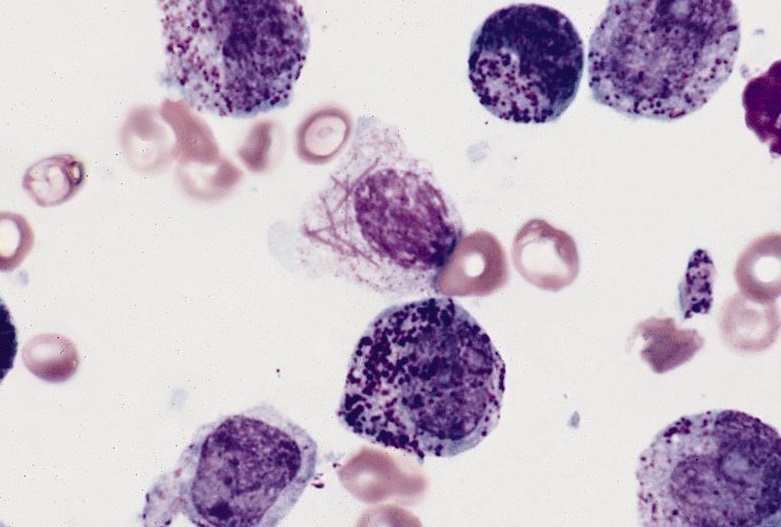